DIÓXIDO DE CLORO
DIÓXIDO DE CLORO	
	
Descripción
Generación
Aplicaciones
Desventajas
Puntos de aplicación
Formación de clorito y clorato
Inactivación de patógenos con dióxido de cloro
Ejemplo
Descripción
El dióxido de cloro es un oxidante cuyo uso durante muchos estuvo orientado a quitar olores y sabores del agua. Posteriormente, se descubrió su poder para inactivar gérmenes, y su capacidad para reaccionar con compuestos orgánicos sin formar trihalometanos.
Su primera aplicación en tratamiento de agua destinada al consumo humano fue en 1944 en una planta ubicada cerca de las cataratas del Niágara, Nueva York.
En los años 70 se redujo su uso debido a los problemas operativos que presentaban los equipos, afectando la estética del agua y pudiendo causar problemas de olores y sabores a 0,2-0,4 mg/l.
Resurgió a fines de los años 80 al comprobarse que su efectividad para controlar quistes de protozoarios es mayor que la del cloro.
Es muy soluble en agua. Los equipos generalmente son capaces de enviar hacia el punto de aplicación una solución de 1 a 5 gramos/l de dióxido de cloro. No reacciona con el amonio, pero sí con los nitritos, oxidándolos a nitrato.
Generación
ClO2 Es un gas inestable que se volatiliza con facilidad, por lo que debe generarse in situ, por reacción entre clorito de sodio y cloro gas, ácido hipocloroso o ácido clorhídrico, y entre clorito y ácido sulfúrico. También se puede producir a partir de clorato de sodio (NaClO3)
2 NaClO2 + Cl2 → 2 ClO2 + 2 NaCl
2 NaClO2 + HOCl →  2 ClO2 + NaCl + NaOH
5 NaClO2 + 4 HCl → 4 ClO2 + 5 NaCl + 2 H2O
8 ClO2− + 4 H2SO4 → 4 ClO2 + 2 HClO3 + 4 SO42- + 2 H2O + 2 HCl
Actualmente se aplica ClO2 en AACC (intermitente, en agua sedimentada con el objetivo de reducir la formación de SPD halogenados) y en Laguna del Cisne (en agua bruta con fines de oxidación). Ambos equipos producen ClO2 a partir de un producto comercial “Purate” y ácido sulfúrico. “Purate” es una solución de clorato de sodio y peróxido de hidrógeno que produce clorito.
Aplicaciones
Oxidación de hierro, manganeso y sulfuros
Control de olores y sabores: actúa eficazmente sobre Geosmina y 2 Metilisoborneol (MIB)
Oxidación de compuestos orgánicos con baja formación de SPD halogenados
Control de crecimiento de algas en filtros y decantadores
Limita el crecimiento del mejillón dorado y de biofilms en tuberías
Desinfección, como desinfectante primario. Su eficacia depende menos del pH con relación a otros desinfectantes.
Desventajas
Formación de clorito y clorato (limita mucho la dosis de dióxido de cloro, la cual en general se “topea” en 1 mg/l)
Es ineficaz para control de cianotixinas (OMS, 2022:433)
Su capacidad de desinfección disminuye mucho a bajas temperaturas
Si existen filtros de carbón activado granular, hay tendencia a la formación de cloratos
Existe riesgo de generar coloración en el agua debido a reacciones complejas con la materia orgánica
Se descompone por acción de la luz solar
Es explosivo
Los pacientes en diálisis son muy sensibles al clorito. Se debe notificar su uso.
DEPÓSITO DE AGUA FILTRADA
FILTRACIÓN RÁPIDA
Puntos de aplicación
ClO2
ClO2
ClO2
CAPTACIÓN
DESINFECCIÓN
COAGULACIÓN
FLOCULACIÓN
SEDIMENTACION
Observación: no es habitual su uso como desinfectante secundario
Formación de clorito y clorato
Cuando se aplica al agua, se descompone en clorito y clorato. Si la demanda de dióxido de cloro es muy alta, se pueden superar los VMPs de estos parámetros (0,7 mg/l en Unit 833:2008/2010).
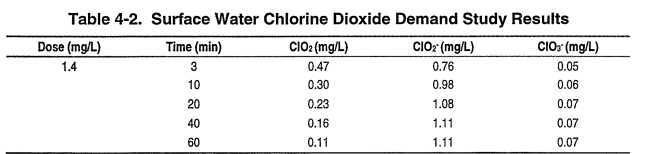 Fuente: EPA 815-R-99-14
Inactivación de patógenos con dióxido de cloro
CT (mg/l*min) para inactivar Virus con dióxido de cloro (pH 6-9)
Fuente: EPA 815-R-20-003 June 2020
CT (mg/l*min) para inactivar Giardia con dióxido de cloro
Fuente: EPA 815-R-20-003 June 2020
CT (mg/l*min) para inactivar Cryptosporidium con dióxido de cloro
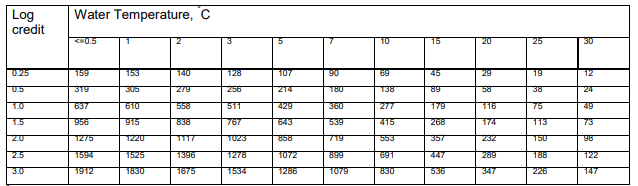 Los valores de la tabla se ajustan a la siguiente ecuación:
Log = CT * 0,001506 * 1,09116temperatura
Fuente: EPA 815-R-09-016 April 2010
DEPÓSITO DE AGUA FILTRADA
Ejercicio. Calcular inactivaciones de Virus, Giardia y Crypto. Mediante estudio de trazadores se determinó que T10 en el sistema de filtros es 15 minutos para el caudal máximo de la planta = 6000 m3/h. Volumen mínimo del DAF = 4000 m3 (FB = 0,3).
DIÓXIDO DE CLORO
CLORO
Cl2  = 0,5 mg/l
pH = 7
Temp= 10°C
ClO2 = 0,2 mg/l
FILTRACIÓN
FLOCULACIÓN
COAGULACIÓN
SEDIMENTACIÓN
ClO2 = 1,0 mg/l
Resolución
Inactivación de patógenos en los filtros con dióxido de cloro
C*T = 1 mg/l * 15 min = 15 mg/l*min
Inactivación de virus: Según tabla: log virus = 3,179 log
Inactivación de Giardia: Según tabla: log Giardia = 2 log
Inactivación de Crypto: Log = CT * 0,001506 * 1,09116temperatura = 0,054
Inactivación de patógenos en el DAF con Dióxido de Cloro
T = 4000/6000 = 0,667 horas = 40 min  T10 = 40*0,3 = 12 min  C*T = 12*0,2= 2,4 mg/l*min
Inactivación de virus: Según tabla: log virus = 1,143 log
Inactivación de Giardia: Según tabla: log Giardia = 0,3 log
Inactivación de Crypto: Log = CT * 0,001506 * 1,09116temperatura = 0,0086
Inactivación de patógenos en el DAF con Cloro    C*T = 12*0,5= 6 mg/l*min
Inactivación de virus: Según tabla: log virus = 4 log
Inactivación de Giardia: fórmula: log Giardia = 0,16 log
Inactivación de Crypto: 0
Inactivación total:
Log virus = 3,179+1,143+4 = 8,322 log
Log Giardia = 2+0,3+0,16 = 2,46 log
Log Crypto = 0,054+0,0086+0 = 0,063 (14%)